GSICS Coordination Center Report
Fangfang Yu, Fuzhong Weng,  Fred Wu and George Ohring

NOAA/Center for Satellite Applications and Research

8 April, 2013
Outlines
GCC Organization

GCC Communication co-ordinations

Support of product baseline development and implementation

Support of products quality assurance

Support of instrument inter-calibration and instrument performance monitoring activities 

GCC publications

Future of GCC
04/08//2013
2
GCC Organization
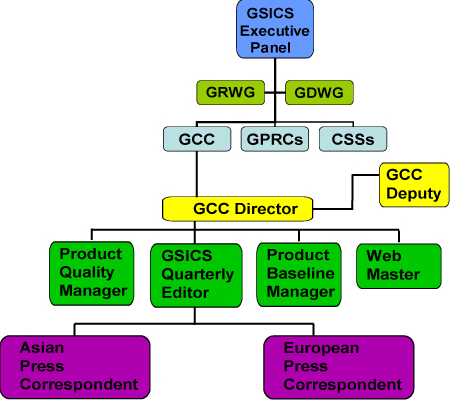 GSICS Coordination Center
Chair:  Fuzhong Weng
Deputy (current):  Fangfang Yu
GSICS Quarterly Editor (current): George Ohring
Consultant: Fred Wu
04/08//2013
3
GCC Communication Roles
Support GSICS end-to-end demonstration activities

Make recommendations to, and facilitate communication between GRWD and GDWG during their efforts to develop, implement, organize and direct GSICS research data management projects

Support Executive Panel in finding GSICS data and information users, and recruiting new GSICS members

Make recommendations to, and support executive panel in developing future GSICS activities

Track and make updates to GSICS Operations Plan
04/08//2013
4
Baseline Product Development and Implementation Support
Run baseline algorithm for GEO-LEO infrared (IR) inter-calibration for all operation weather satellite instruments for the purpose of product quality assurance during the protocol product development period
Harmonize the baseline algorithm implementations at each GPRC.
04/08//2013
5
Tb Bias for Meteosat-9
http://www.eumetsat.int/Home/Main/DataProducts/Calibration/Inter-calibration/GSCISMeteosatIRInter-calibration/
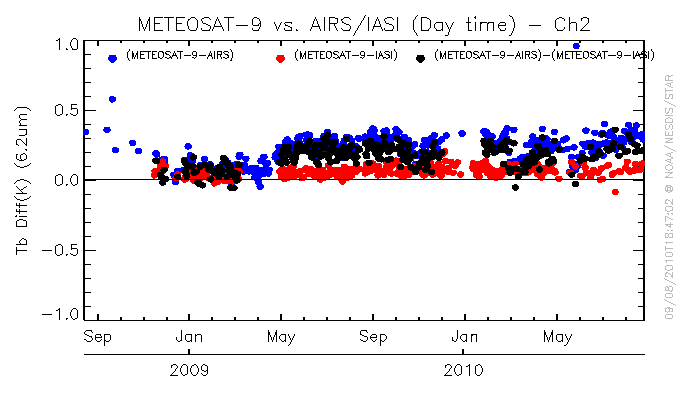 Baseline Algorithm:
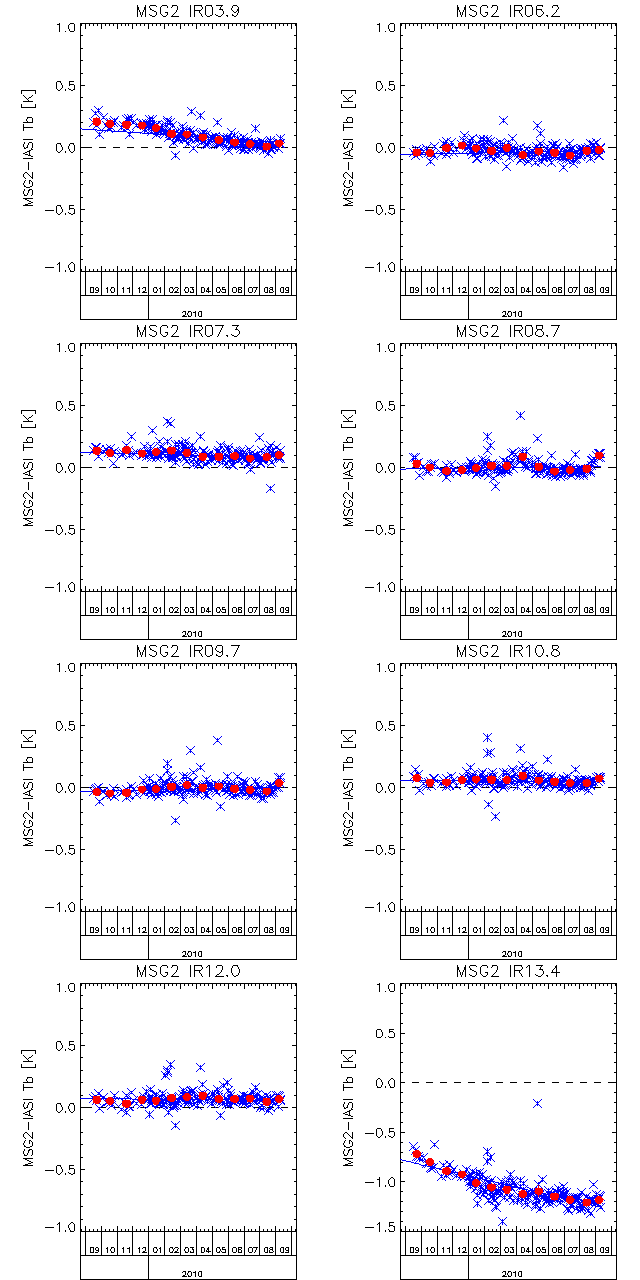 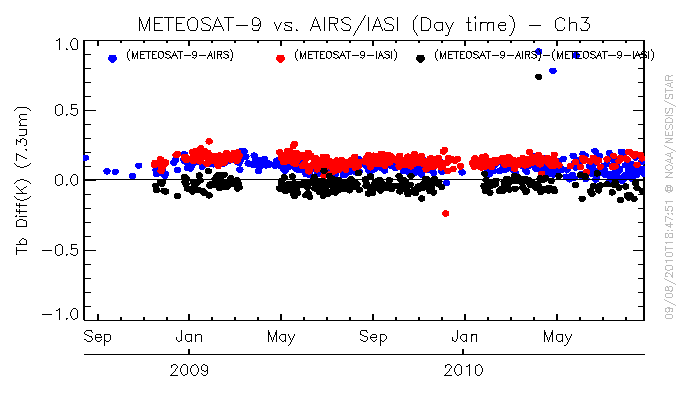 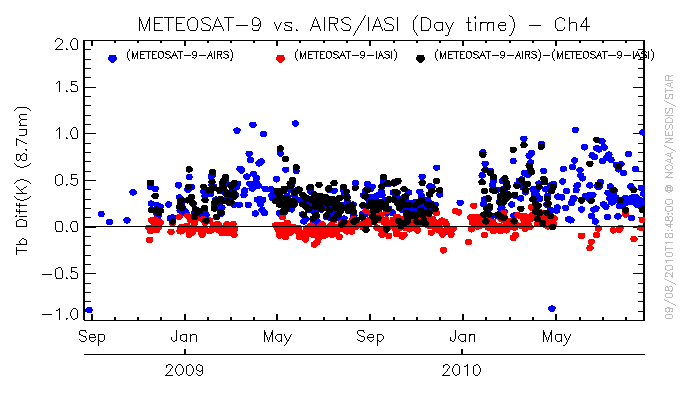 In general agree well in the Tb bias changing patterns and magnitude
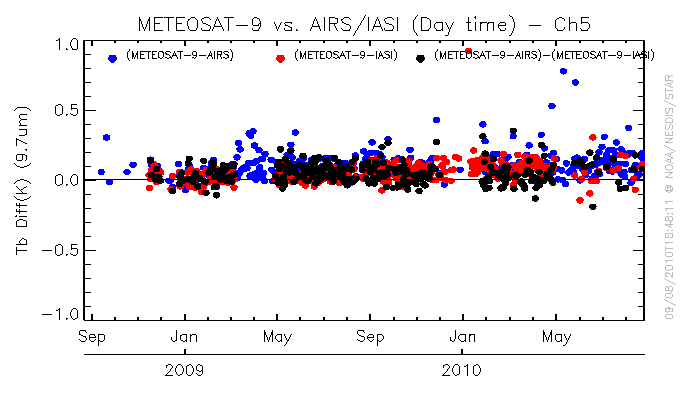 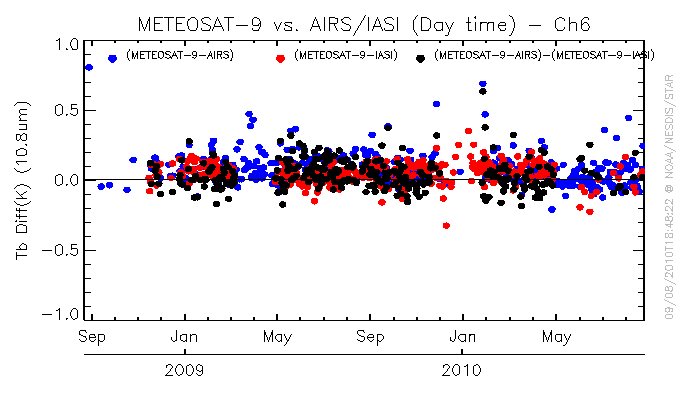 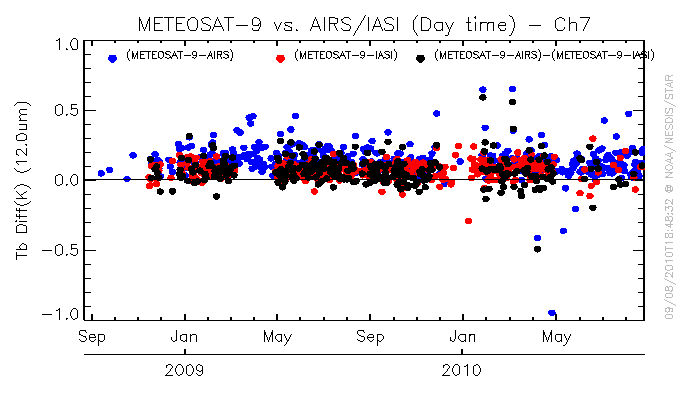 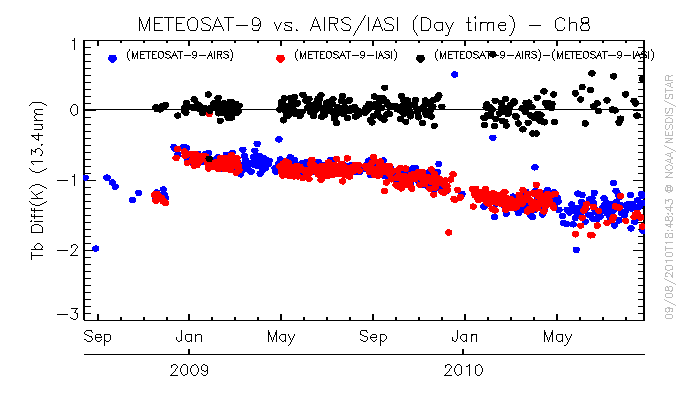 6
04/08//2013
6
Homogeneous Scenes
Standard Scenes
Support of Product Quality Assurance
Develop and revise the GSICS Procedure for Product Acceptance (GPPA), and coordinate reviews, through the GSICS Product Acceptance Team (GPAT), of potential GSICS products
04/08//2013
7
GSICS Procedure for Product Acceptance
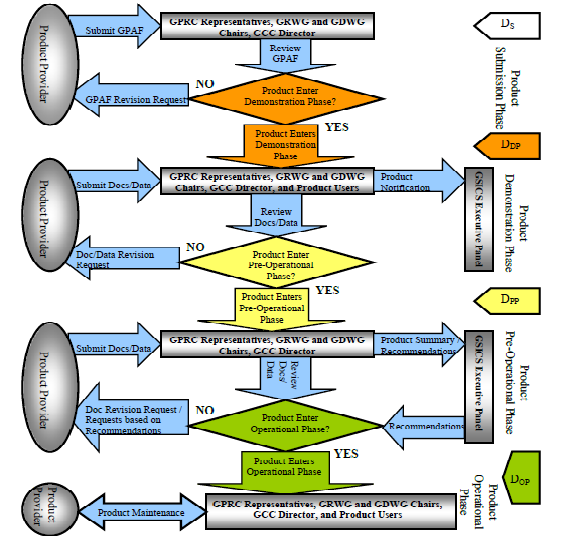 Prototype/Preparation Phase
(GPAT review)
Demonstration Phase
(GPAT and external users’ reviews)
Pre-operational Phase
(GPAT and external users’ reviews)
EP approval
Operational Phase
04/08//2013
8
Current Status of GSICS Products
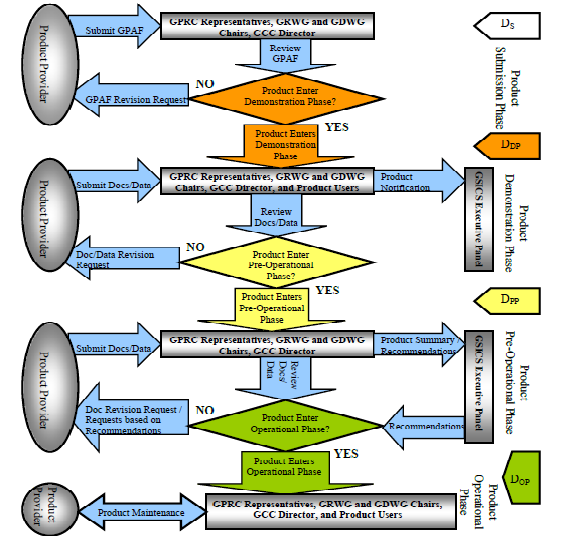 GEO-LEO IR products
EUMETSAT SEVIRI-IASI IR products in pre-Op phase
NOAA GOES Imager-IASI IR products in pre-Op phase
JMA MTSAT2-AIRS/IASI IR in Demo phase, near to pre-Op phase
LEO-LEO Products
NOAA Patmos-X AVHRR solar reflective channel corrections based on MODIS
NOAA MSU/AMSU re-calibrated radiance/Tb products
Forthcoming new products
GEO-LEO inter-calibration products for solar band products, traceable Aqua MODIS C6 data
LEO-LEO inter-calibration products for the IR channels
LEO-LEO inter-calibration for the hyperspectral radiometers
LEO-LEO inter-calibration for the microwave instruments
LEO-LEO inter-calibration for UV instruments
04/08//2013
9
Support of Instrument Inter-Calibrations and Performance Monitoring Activities
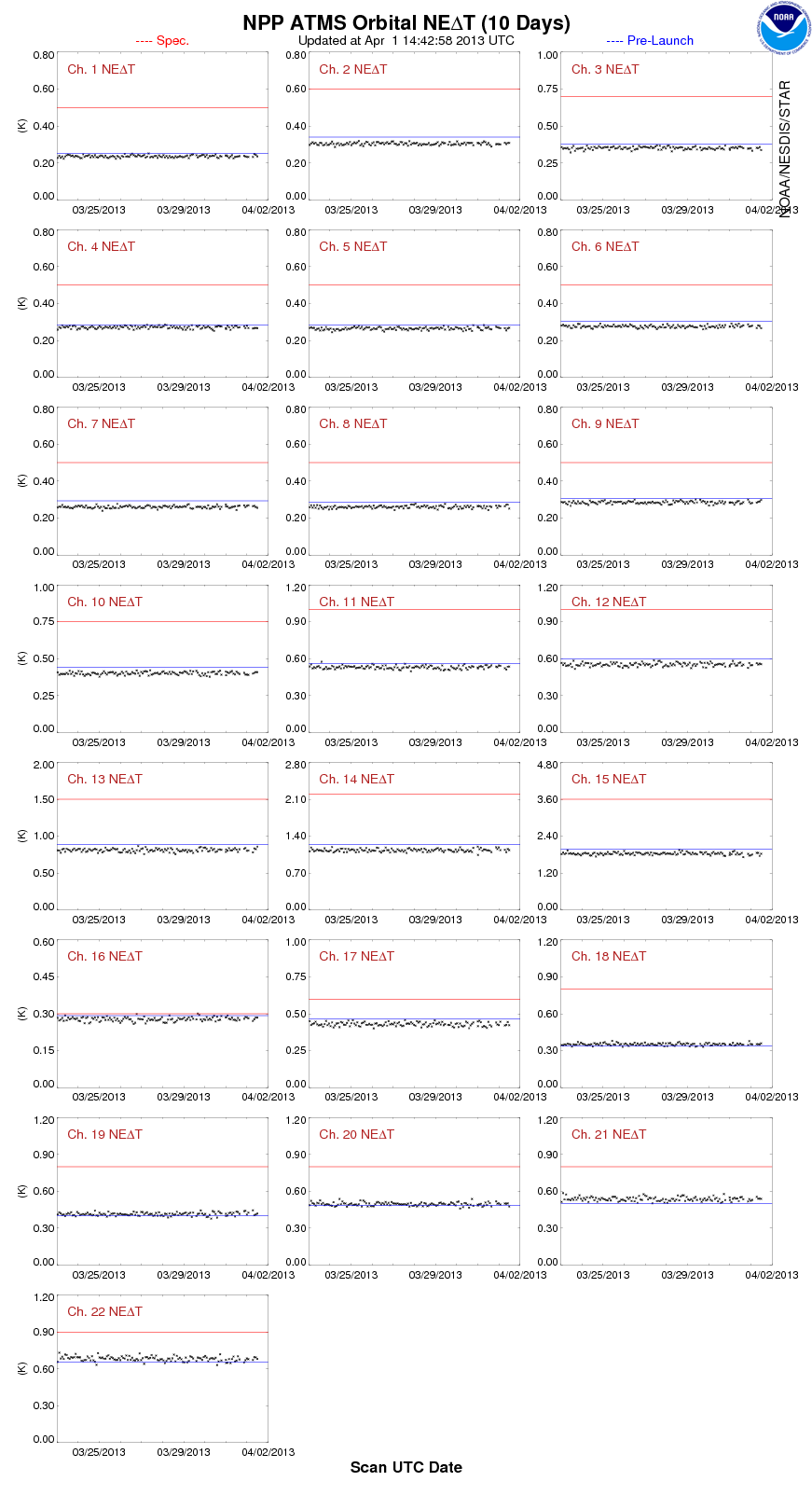 Support the training of visiting scientists from the other GSICS members (e.g. CMA) to implement the GEO-LEO IR inter-calibrations and instrument calibration and validation system (ICVS)

ICVS: http://www.star.nesdis.noaa.gov/icvs/index.php
04/08//2013
10
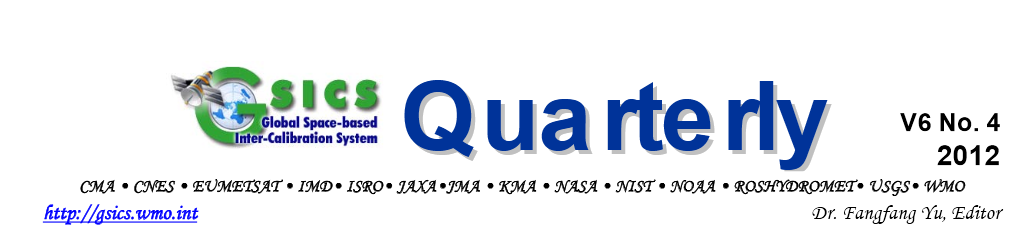 GSICS Quarterlies
GSICS Quarterlies are distributed using the GSICS mailing system
Recent satellite inter-calibration research activities at each GPRC
Calibration/validation of reference instruments/standard
News on satellite instrument calibration events
GSICS related publications
Other GSICS related significant activities, e.g. meetings/workshop/product promotions
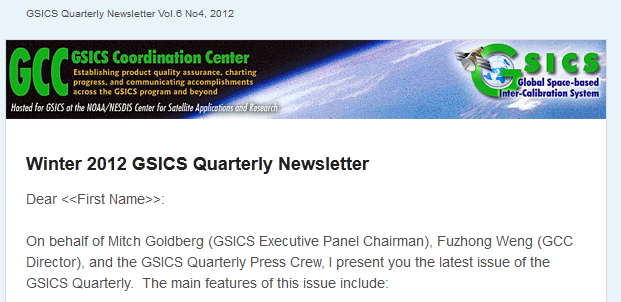 04/08//2013
11
GCC Website/Signup for the GSICS User Messaging Service
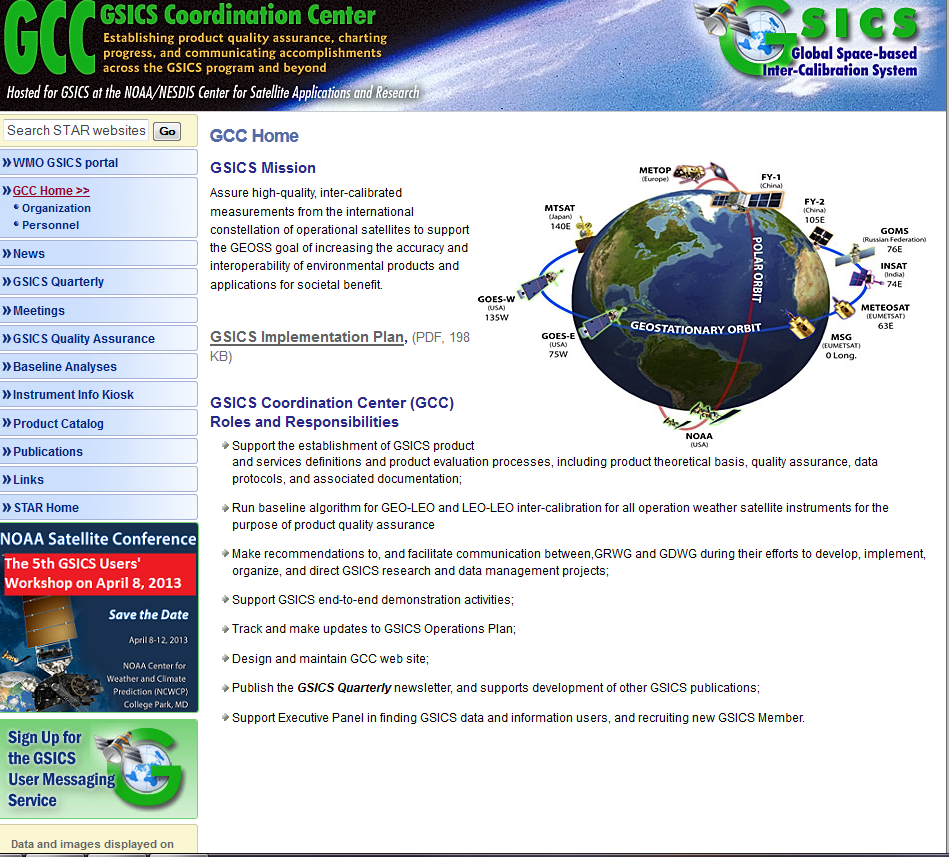 GCC website:
http://www.star.nesdis.noaa.gov/smcd/GCC/index.php



To Sign up for the GSICS User Messaging Service
http://noaa.us2.list-manage.com/subscribe?u=24cb92e219660091ec8836edc&id=ce8328da86
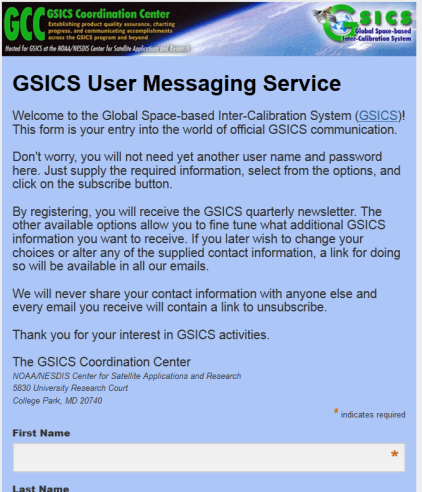 04/08//2013
12
Future of GCC Activities
Continue all the current GCC roles and responsibilities
Support the formulations of GSICS sub-working groups
UV
Visible
IR
MW
Work with GSICS Executive Panel to strengthen the GCC
04/08//2013
13
Acknowledgements
GCC would like to thank the supports from GRWG, GDWG, WMO and the users’ community.

We are looking forward to more feedback and comments from the users’ community
04/08//2013
14
Posters in the 2013 Workshop
Ten posters related to the satellite inter-calibration
04/08//2013
15